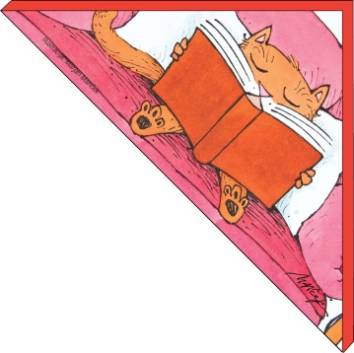 RASTEM S KNJIGO:statistika projekta JAK2009/2010―2019/2020
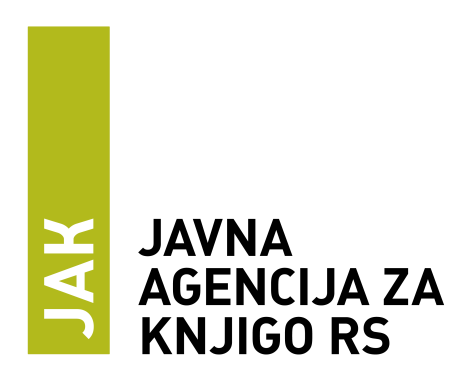 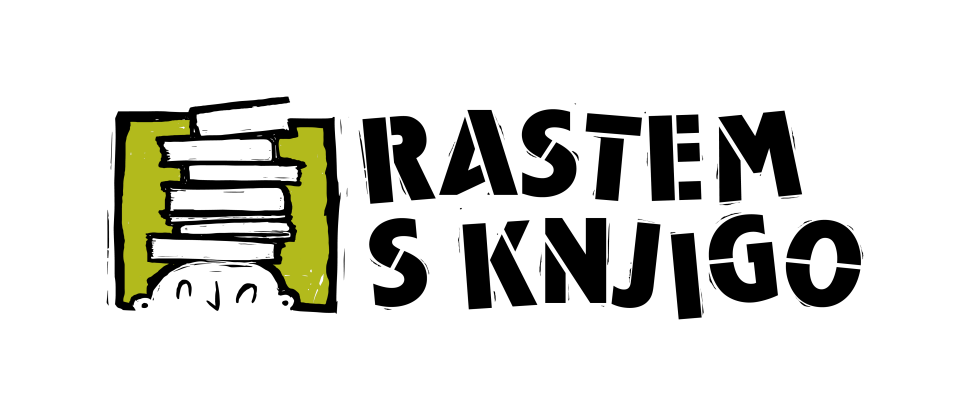 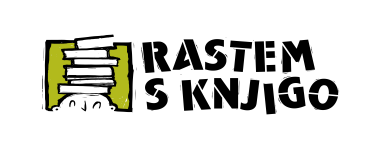 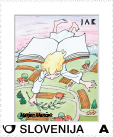 STATISTIKA nacionalnega projekta JAK »RASTEM S KNJIGO OŠ«
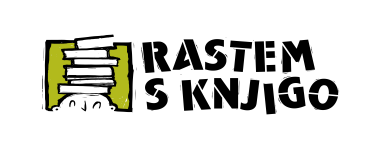 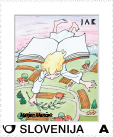 STATISTIKA nacionalnega projekta JAK »RASTEM S KNJIGO SŠ«
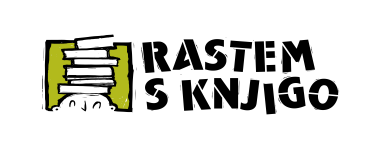 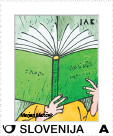 STATISTIKA nacionalnega projekta JAK »RASTEM S KNJIGO«
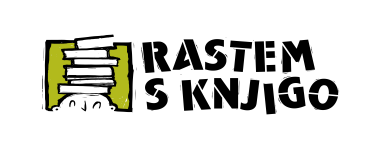 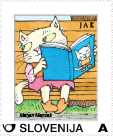 STATISTIKA nacionalnega projekta JAK »RASTEM S KNJIGO«
Zanimivost:

V projektu RSK  2019/20 je sodelovalo 149 SŠ (skupaj s privatnimi šolami ter vzgojnimi zavodi) v slovenskem prostoru (94,9 %).  Dve srednji šoli v projektu nista sodelovali. V šolskem letu 2019/20 so v projektu sodelovale tudi zamejske šole, kjer se poučuje slovenski jezik. Večji centri so Trst, Gorica, Celovec, Gradec, Porabje.

V projektu RSK 2019/20 je sodelovalo 443 OŠ (97,4%), 12 OŠ je odpovedalo sodelovanje zaradi po mnenju koordinatorjev vsebinsko netaktne knjige (Elvis Škorc) in 34 zavodov s prilagojenim programom.